Obesity
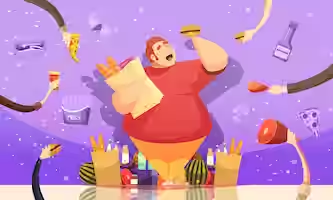 Made by :Sanad Madanat,Saif Fashho,Sinan Shawareb
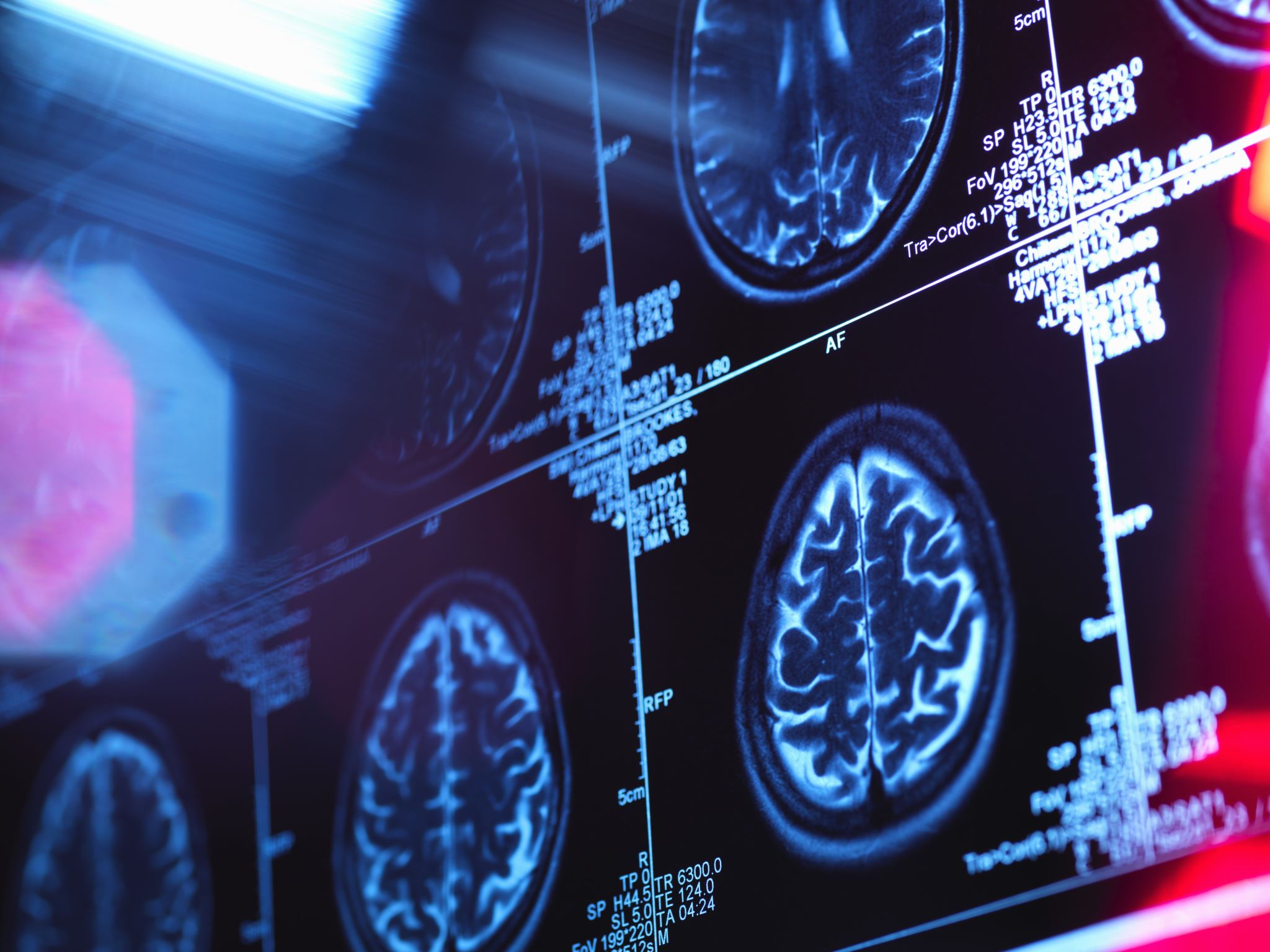 What is obesity ?
Obesity is defined as abnormal or excessive fat that presents a risk to health. It is usually defined as having a body mass of 30 or higher. Obesity can increase the risk of various health problems.
Types of obesity
Obesity is frequently subdivided into 3 categories:
Obesity Class 1: has a  BMI of 30 to < 35.
Obesity Class 2: has a BMI of 35 to < 40.
Obesity Class 3: has a BMI of 40 or higher. Class 3 obesity is sometimes categorized as “severe” obesity.
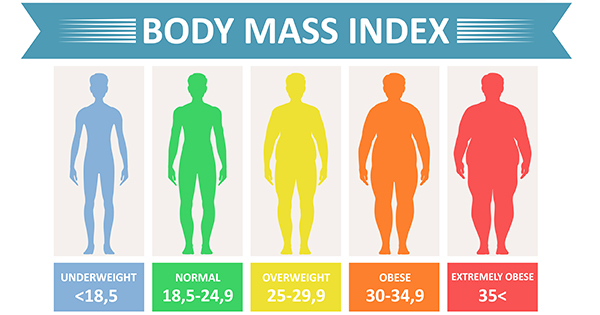 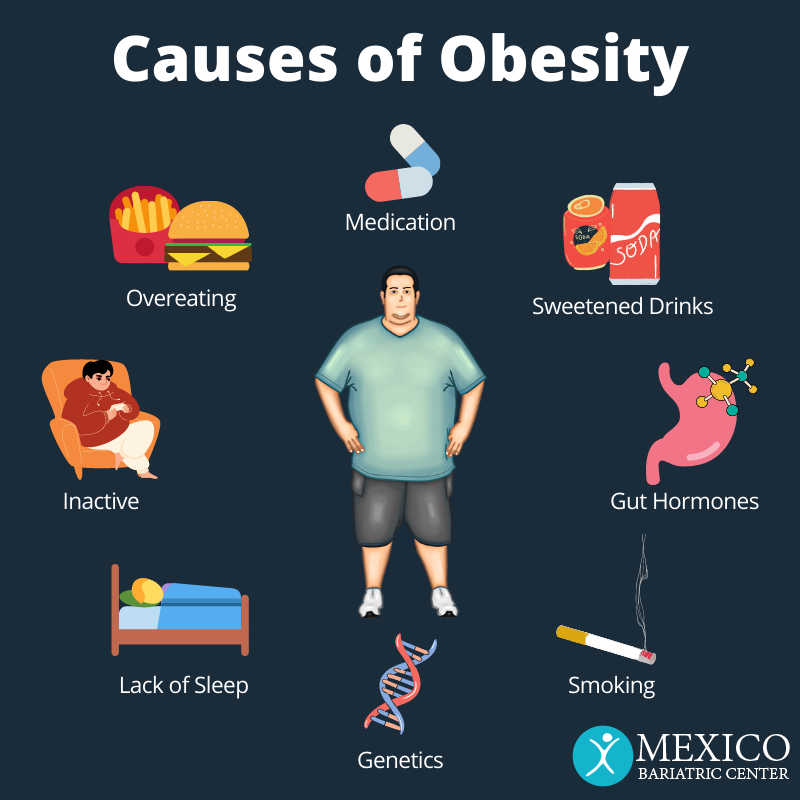 Causes of obesity
Obesity is a complex condition that can be caused by a variety of factors, including lifestyle choices, and environmental factors. 

Some contributing factors to obesity may include a lack of physical activity, poor nutrition, stress, lack of sleep, and medical conditions.
What can obesity lead to ?(medically)
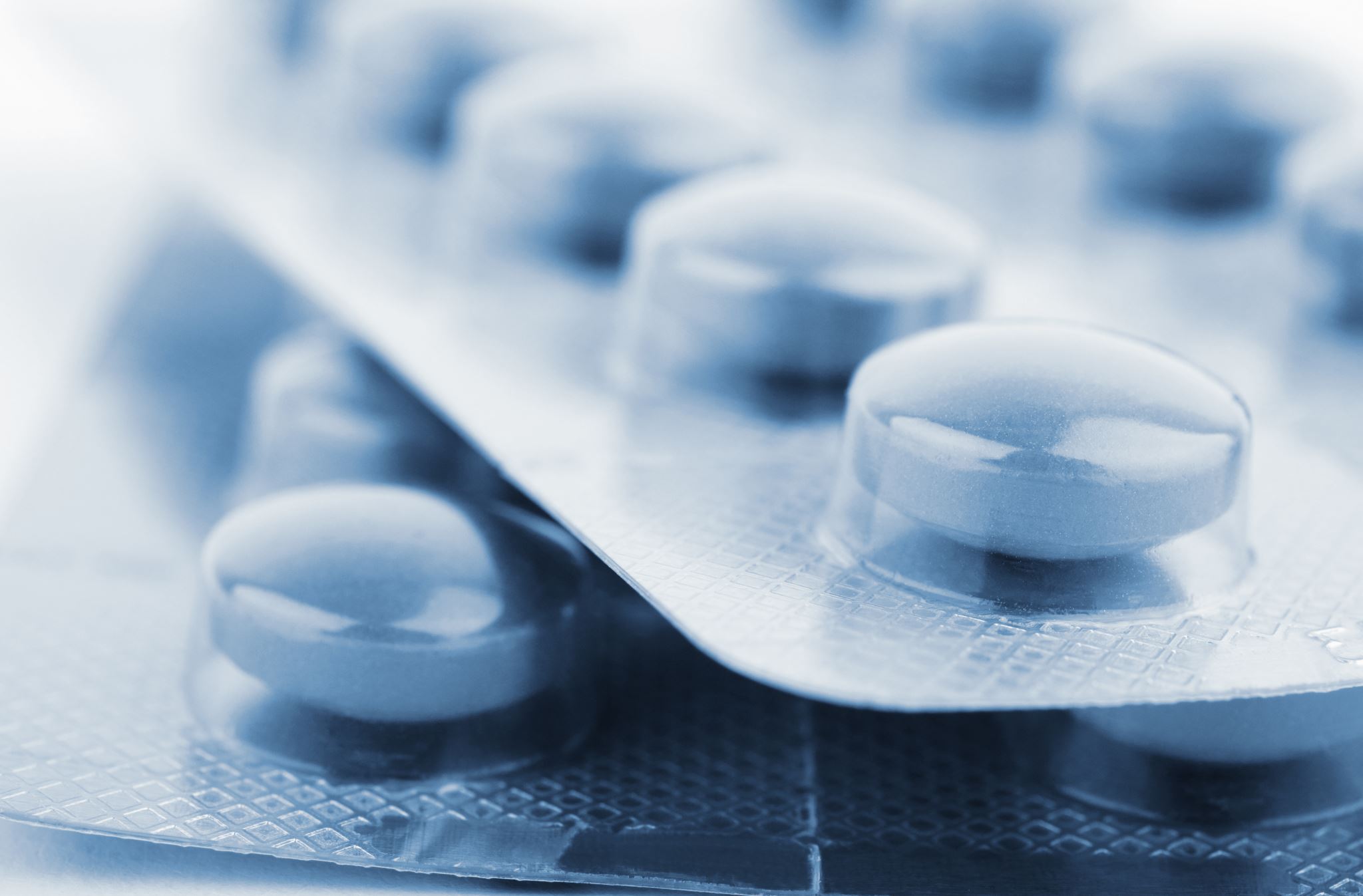 Obesity can lead to many health problems such as:
High blood pressure
Strokes
Diabetes type 2 
Cancer
Coronary heart disease
Effects of obesity
Depression
laziness
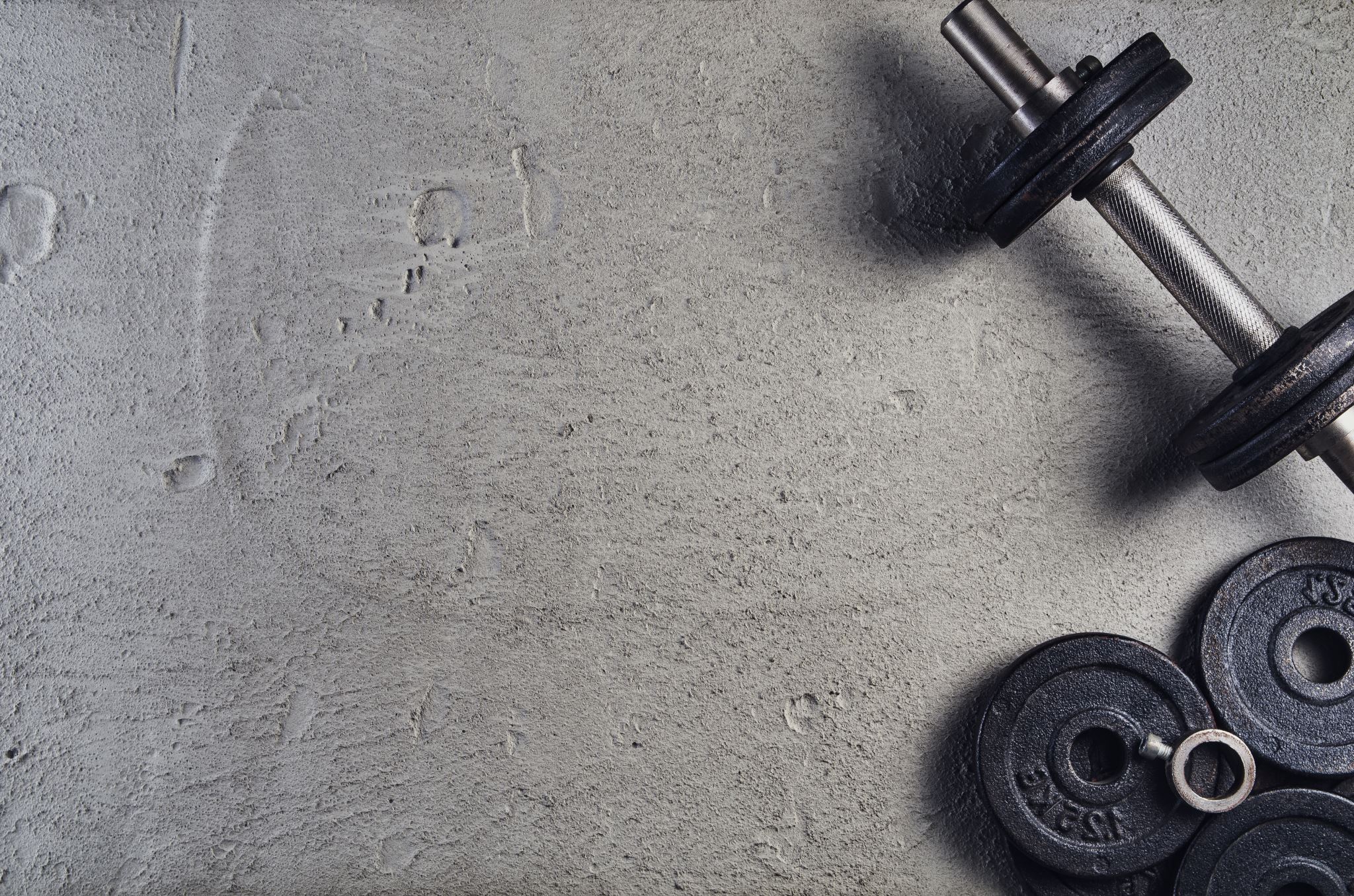 How can you prevent obesity ?
Choosing healthier foods and beverages. 
Increasing physical activity.
Limiting television time, screen time, and others.
How many people die yearly due to obesity ?
Yearly, 2.8 million people die due to being obese. Mostly in America.
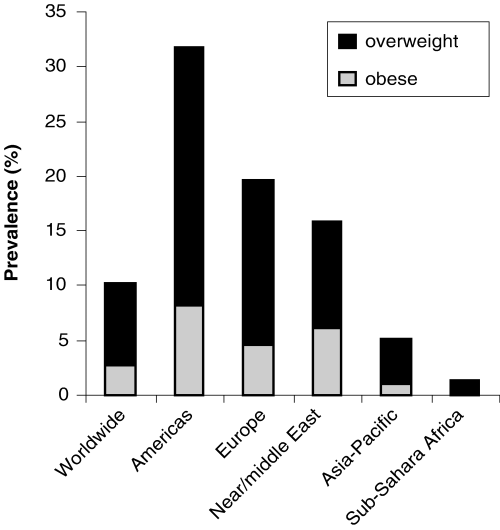 Pakistan
What is obesity?
Obesity is defined as abnormal or excessive fat that presents a risk to health. It is usually defined as having a body mass of 30 or higher. Obesity can increase the risk of various health problems.
Obesity is considered when there is BMI of 25 or higher
Causes of obesity
Obesity is a complex condition that can be caused by a variety of factors, including lifestyle choices, and environmental factors.
Choosing healthier foods and beverages. 
Increasing physical activity.
Limiting television time, screen time, and others.
Sources
AhWcWaQEHTRnBHQQFnoECBQQAw&url=https%3A%2F%2Fwww.cdc.gov%2Fhealthyweight%2Feffects%2Findex.html&usg=AOvVaw068Rd1KngKjde0g86x6Je1

https://www.who.int/ 
 AhW3T6QEHbXmDOUQFnoECAgQAw&url=https%3A%2F%2Fwww.hsph.harvard.edu%2Fobesity-prevention-source%2Fobesity-prevention%2F&usg=AOvVaw3M_yinFK2M3uWw_AmWtYbC            

 DnoQFnoECAgQAw&url=https%3A%2F%2Fwww.nichd.nih.gov%2Fhealth%2Ftopics%2Fobesity%2Fconditioninfo%2Fcause&usg=AOvVaw0Cynz164iHUAYcxK_HTKj7
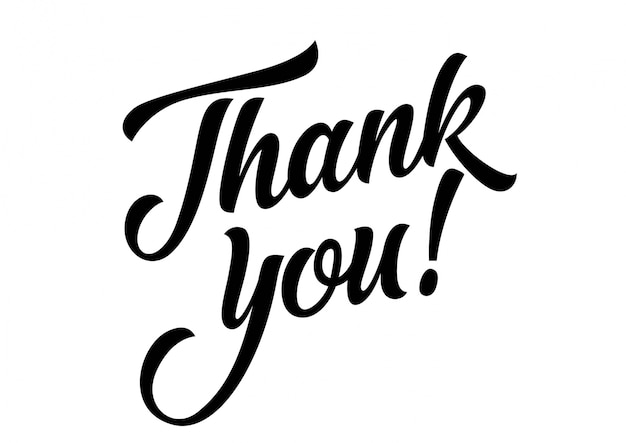